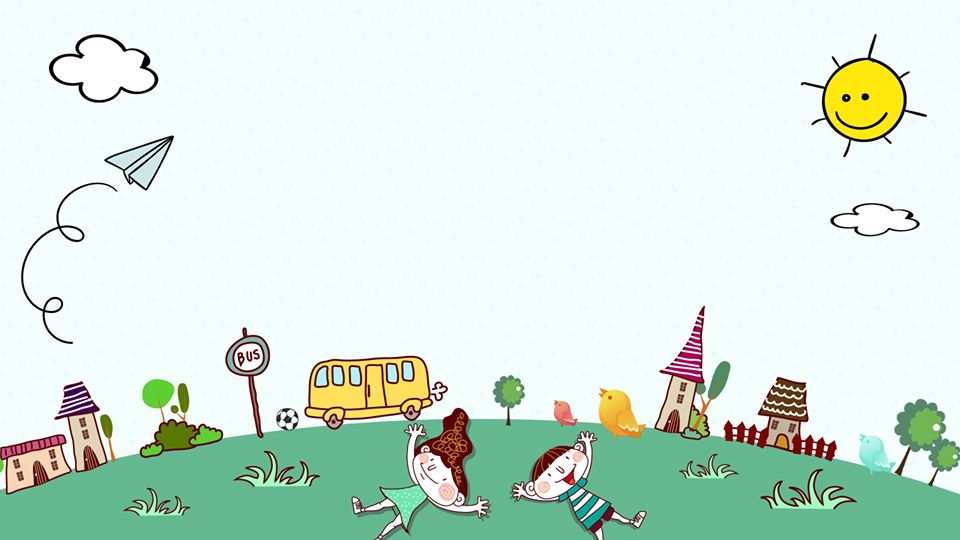 CHÀO MỪNG CÁC 	EM
ĐẾN VỚI TIẾT HỌC
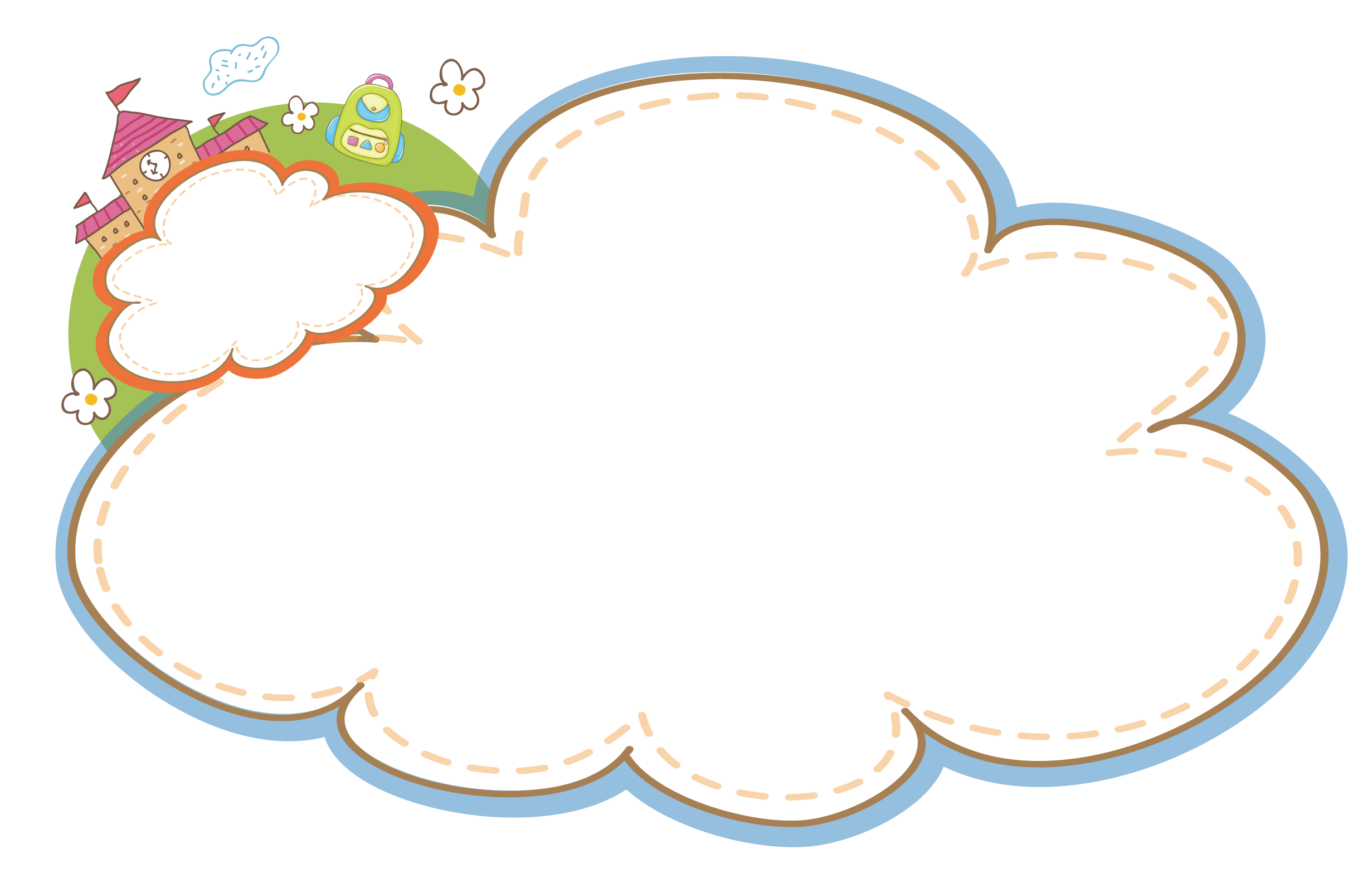 Khởi động
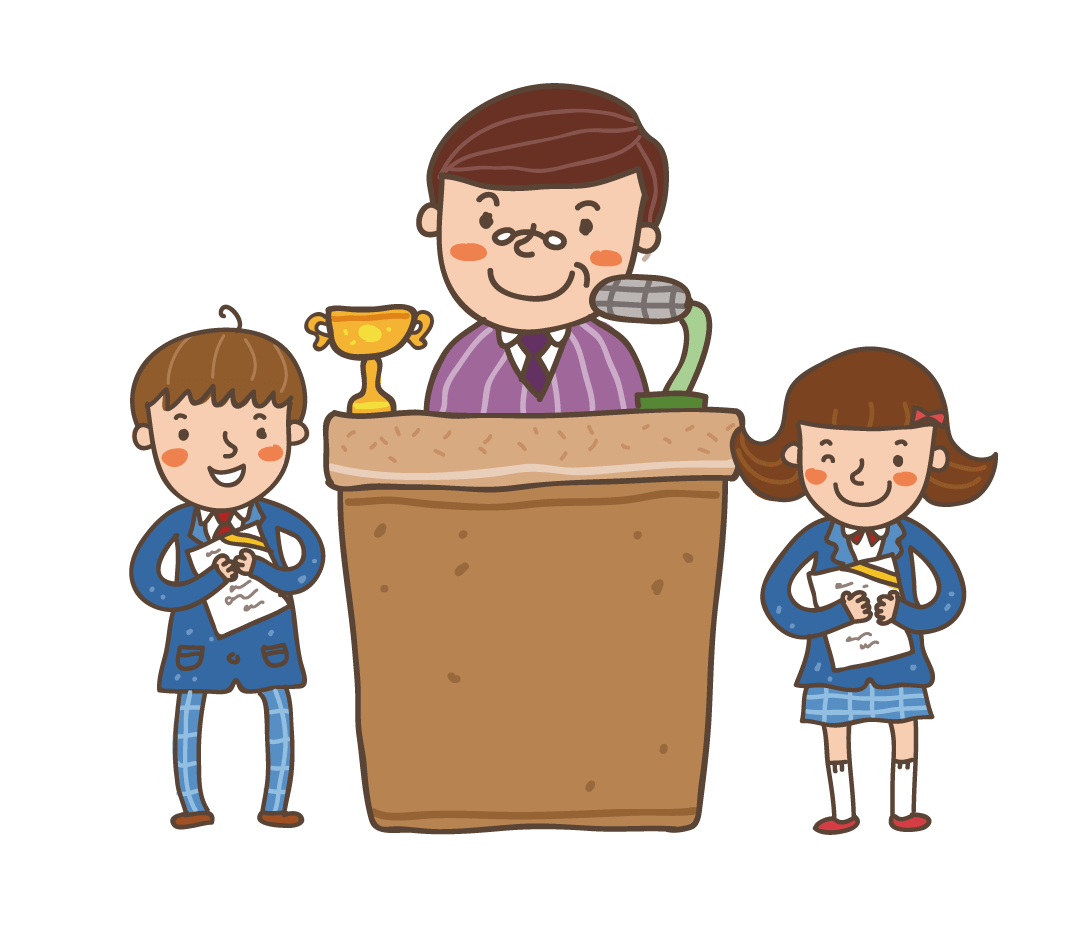 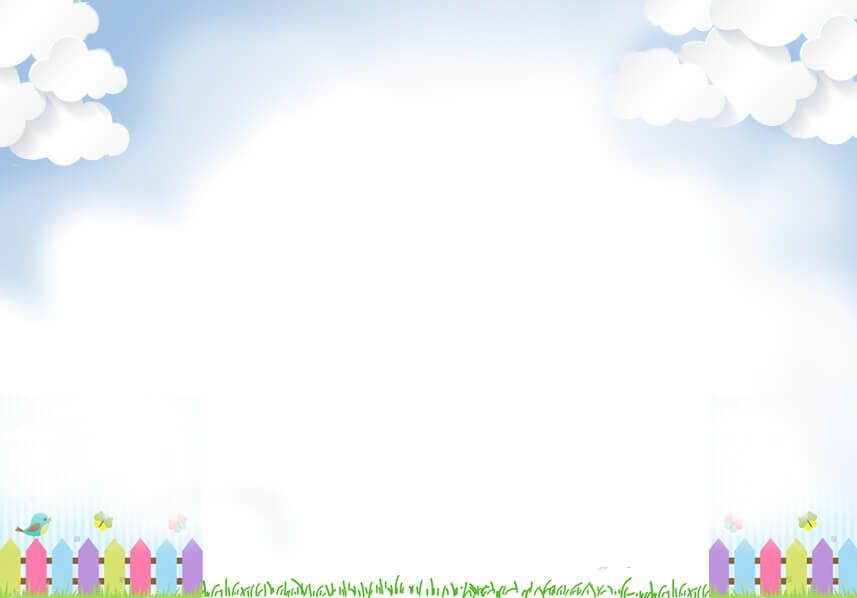 Huân chương
Mĩ thuật
Ảo thuật
Khuân vác
Sản xuất
Tuần tra
Đọc thành tiếng
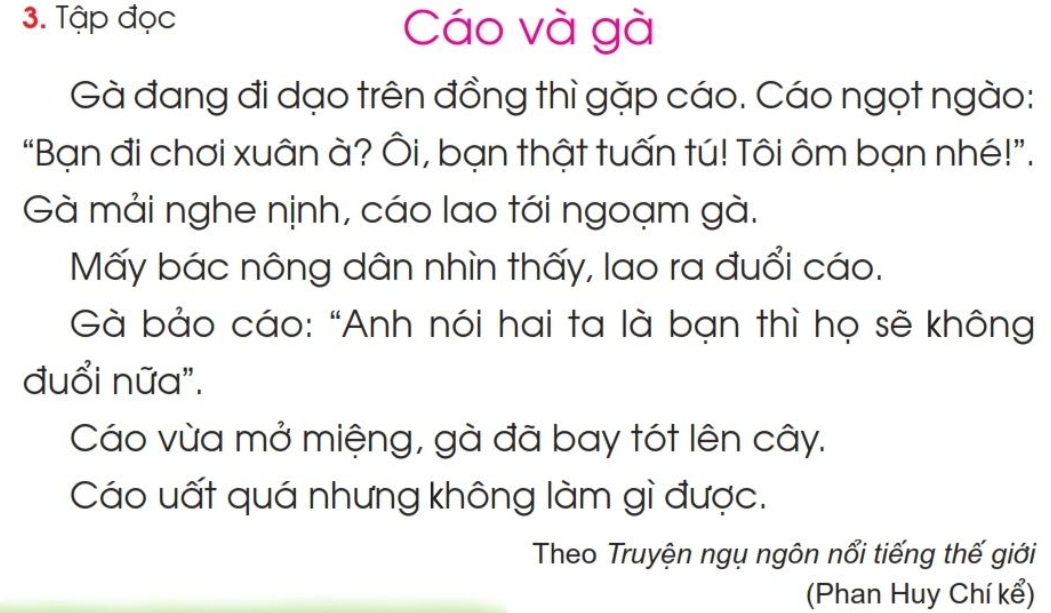 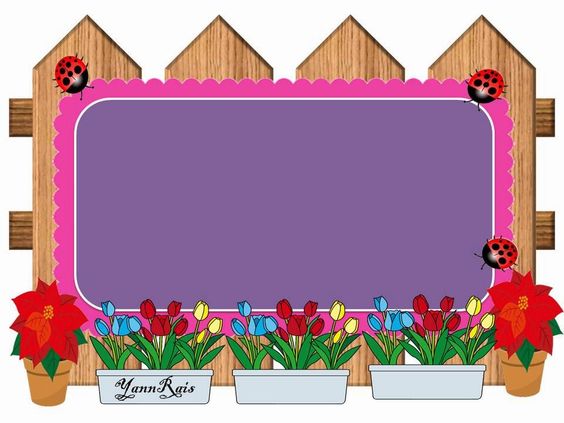 Bµi 124
oen
oet
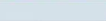 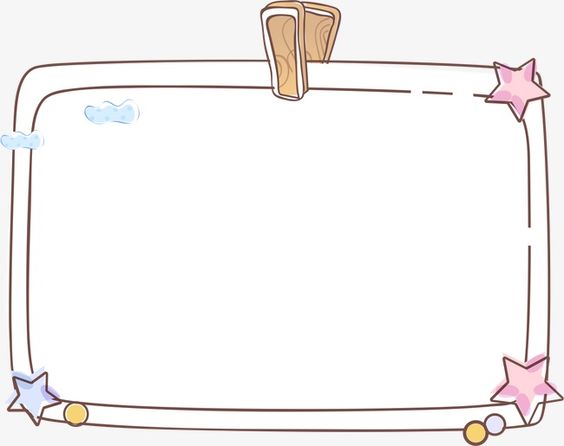 o
e
n
1. Làm quen
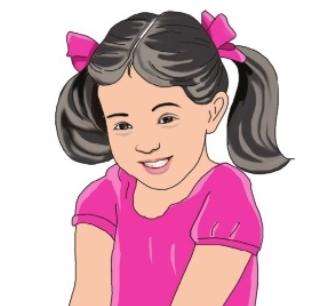 oen
nhoÎn
nhoÎn cư­êi
nhoÎn cư­êi
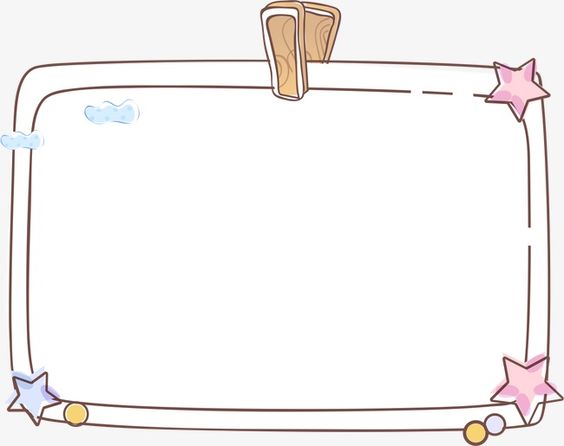 o
e
t
1. Làm quen
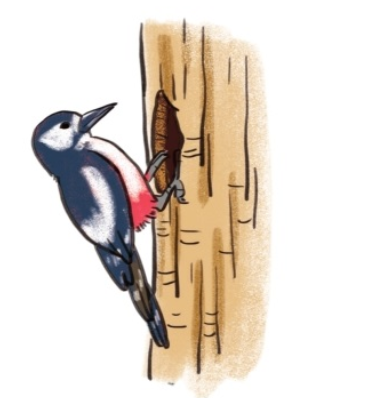 oet
khoÐt
khoÐt tæ
khoÐt tæ
Bài 124 : oen - oet
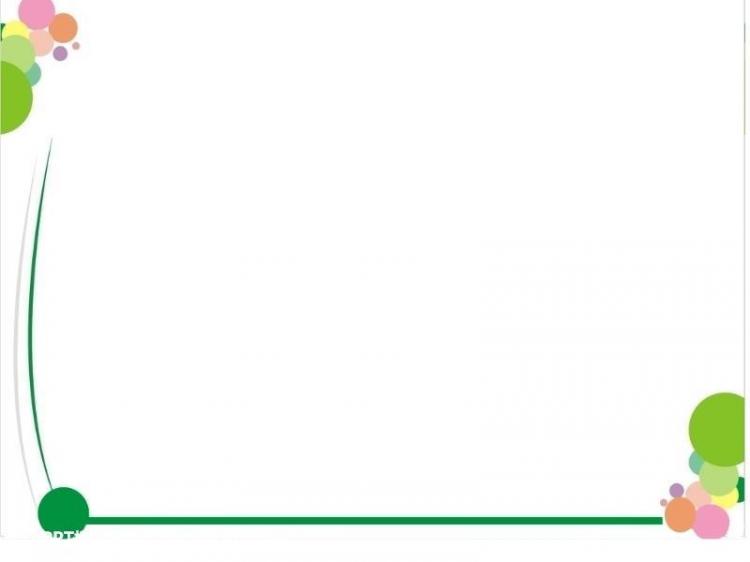 oen
oet
Nhoẻn
Khoét
Khoét tổ
Nhoẻn cười
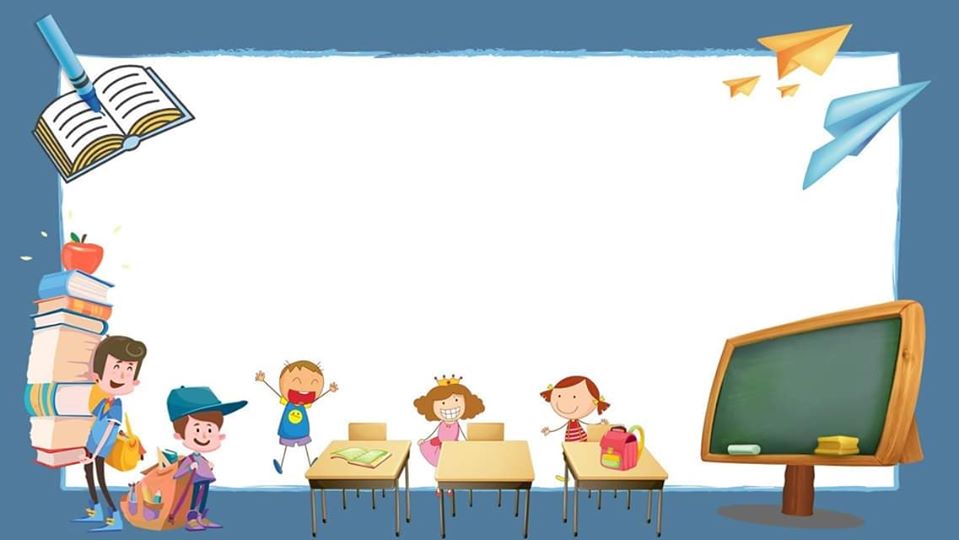 THƯ GIÃN
2. tiÕng nµo cã vÇn oen?TiÕng nµo cã vÇn oet?
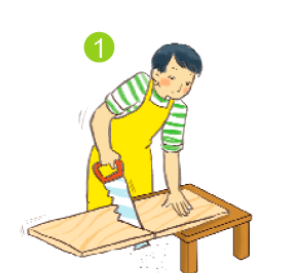 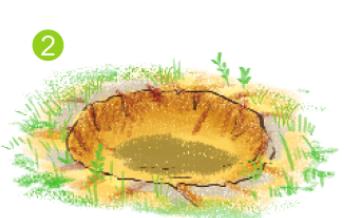 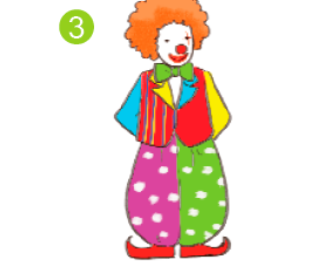 mặc lòe loẹt
cưa xoèn xoẹt
cưa xoèn xoẹt
cưa xoèn xoẹt
hố nông choèn
hố nông choèn
mặc lòe loẹt
3. Ghép đúng
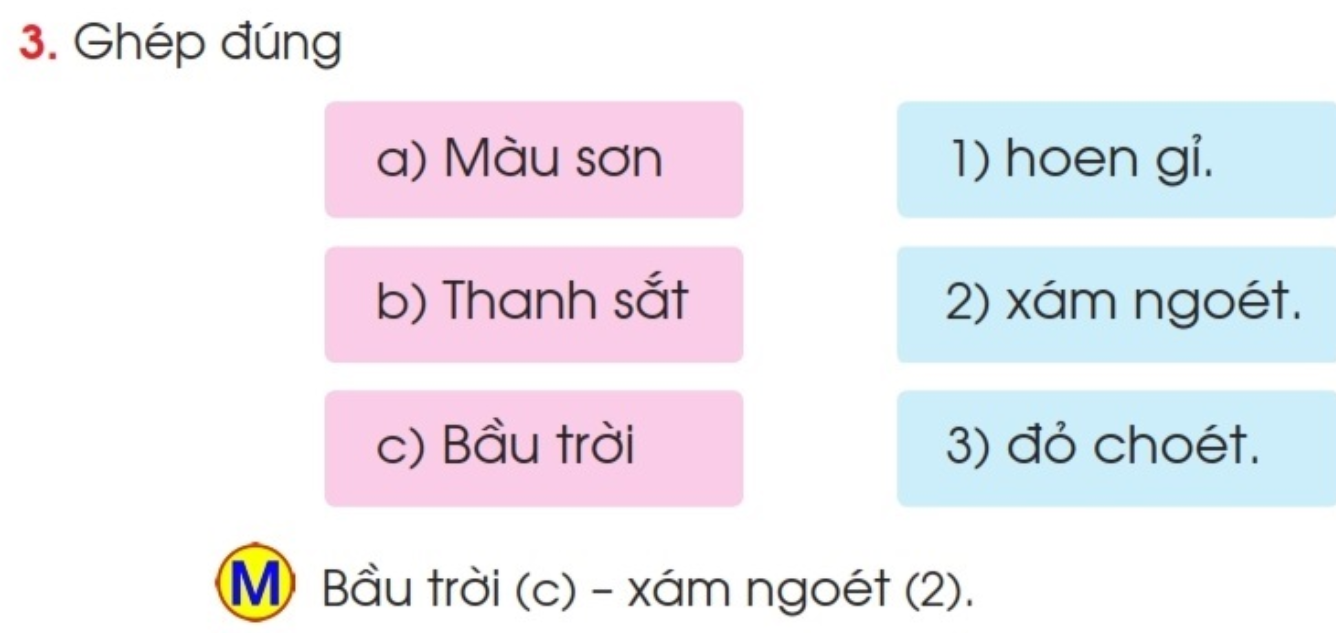 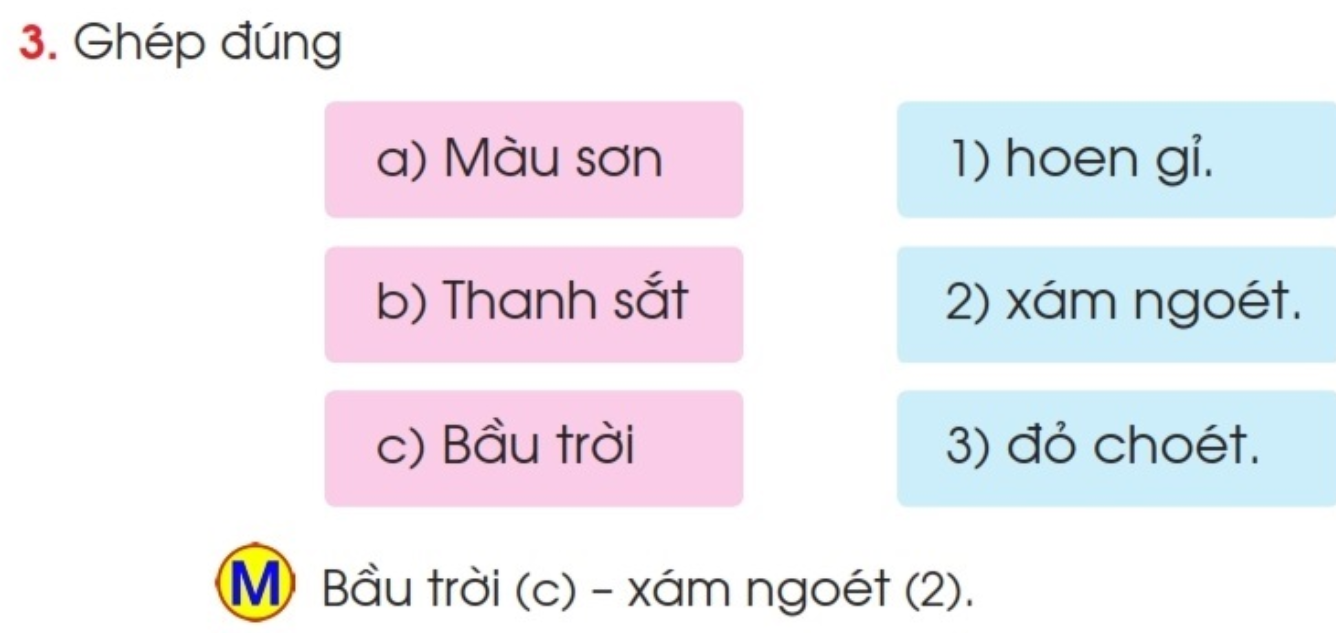 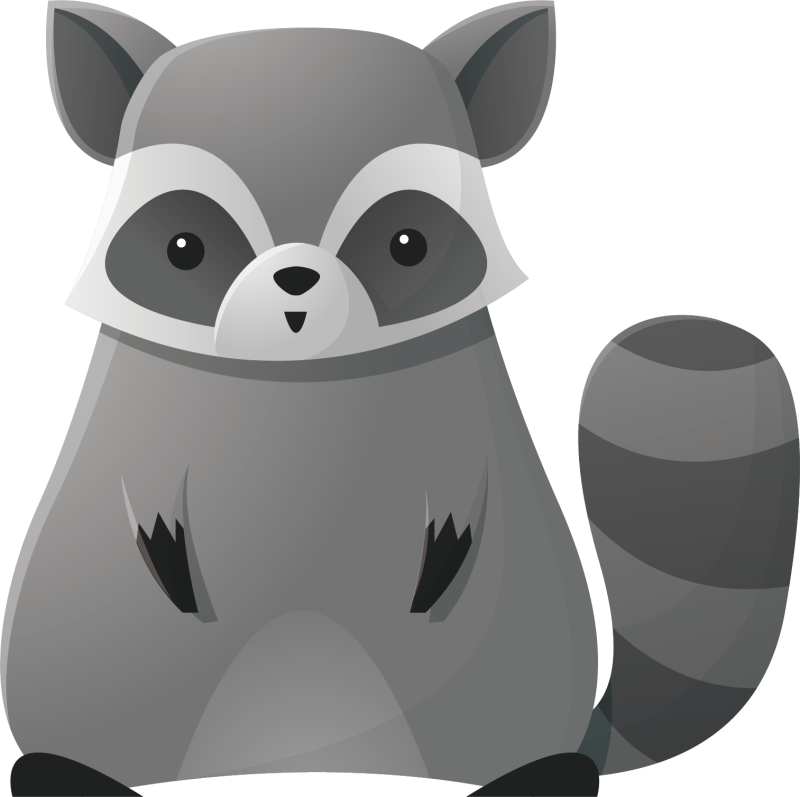 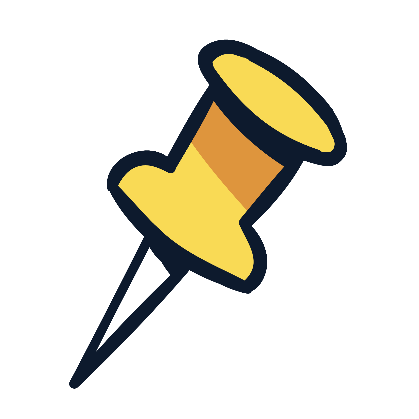 5. Tập viết
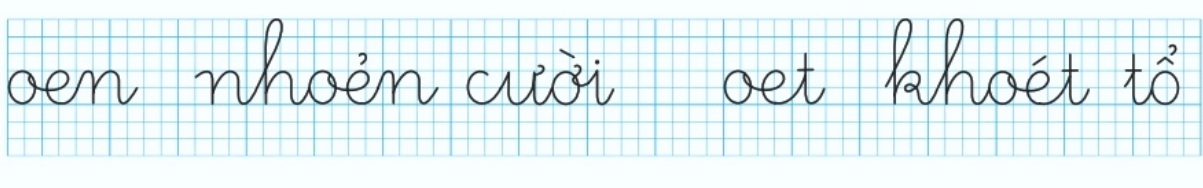 Tập đọc
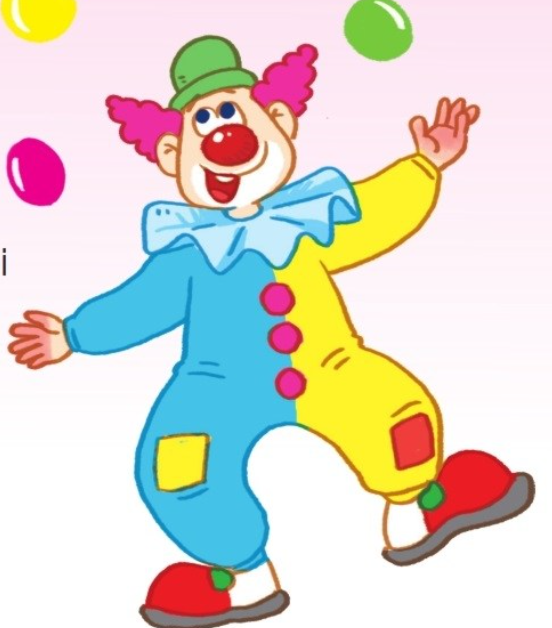 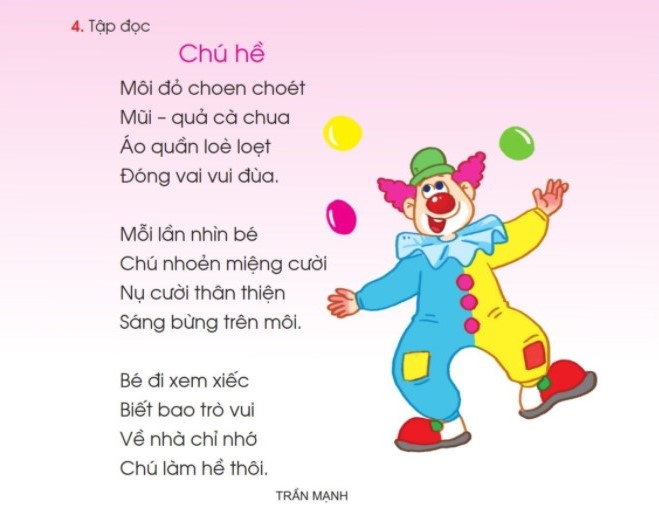 1
4
3
2
Luyện đọc từ khó
®á choen choÐt
s¸ng bõng
nhoÎn miÖng cưêi
xem xiÕc
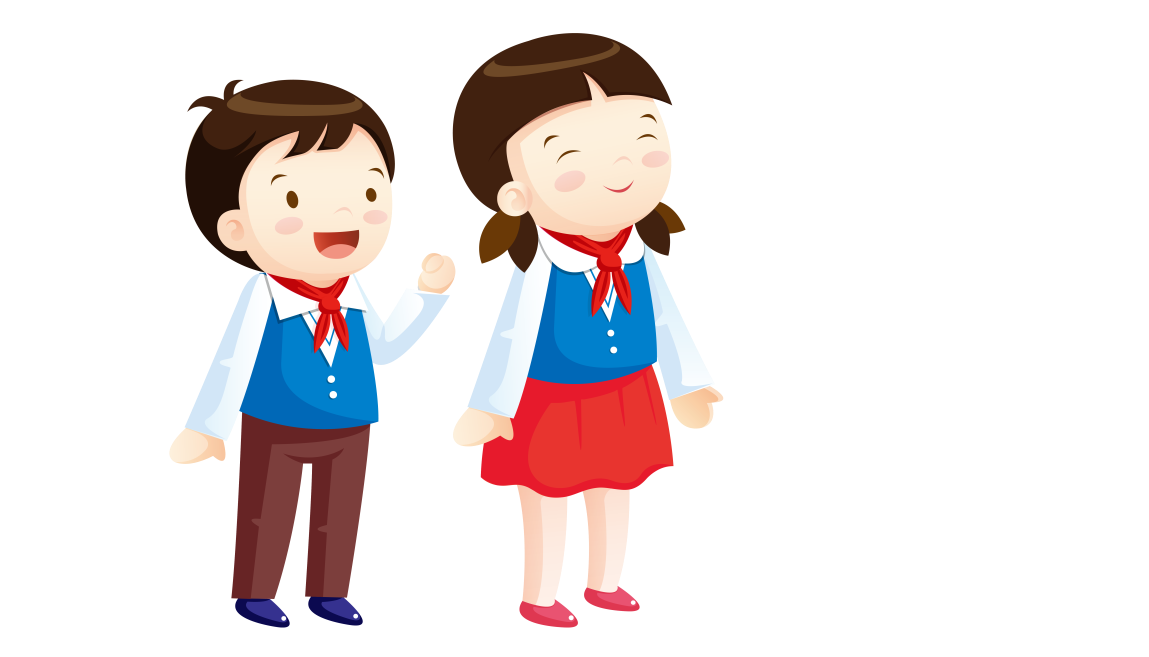 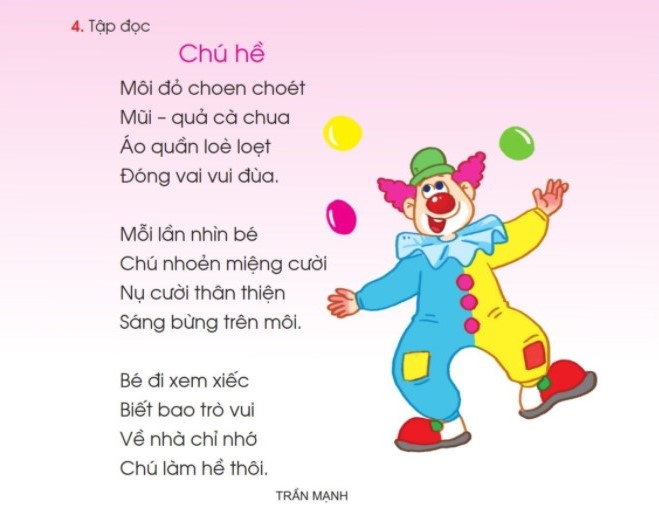 1
2
3
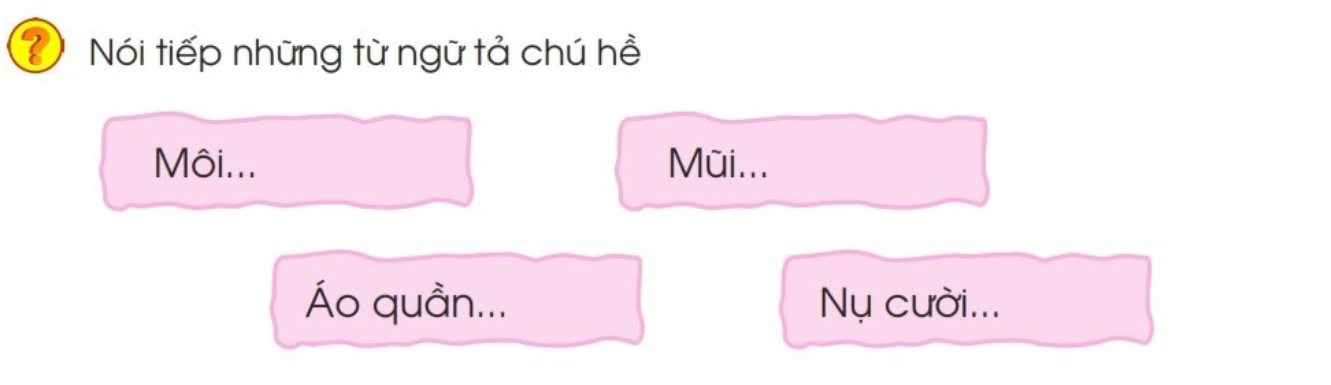 qu¶ cµ chua
®á choen choÐt
th©n thiÖn
lße loÑt
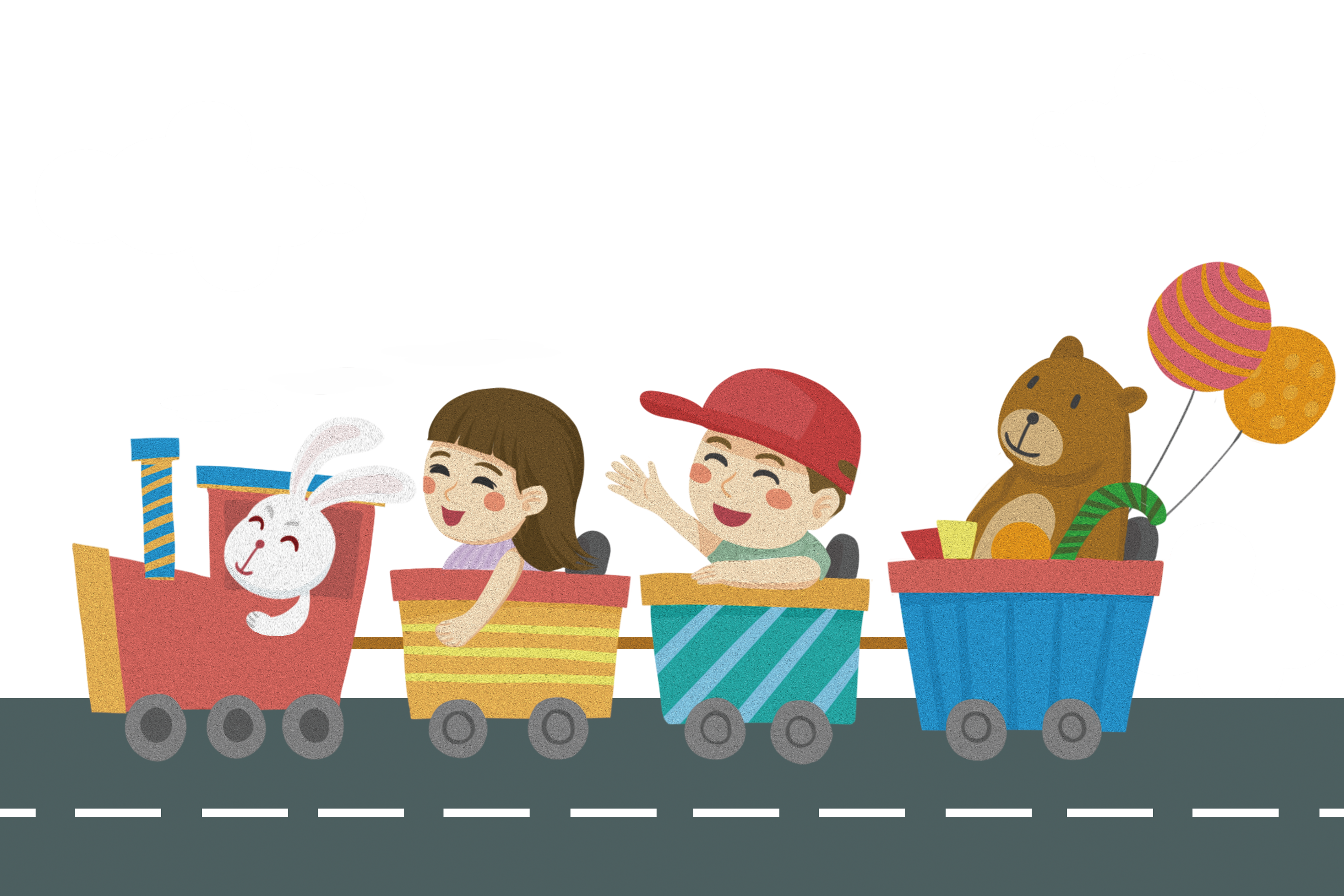 T¹m biÖt c¸c em